Comment capitaliser sur l’expérience acquise pour améliorer le parcours en périnatalité :• L’expérience de coordination de réseau de santé périnatale• Le point de vue de la PMI
Cécile Cazé et Roselyne Masson
Périnatalité et Covid-19
Webinaire – 15/06/2020 – 17h00/18h30
1
L’expérience du COVID au profit de l’amélioration des parcours en périnatalité
Collaboration établissement public-privé
Délocalisation du plateau technique pour les IVG sous AG
Réorientation des césariennes programmées
Mutualisation des moyens matériels et ressources humaines
Collaboration ville-hôpital
Parcours grossesse
Sorties de maternité
Soutien psychologique
Contexte anxiogène du COVID
A mis en lumière de la santé mentale dans la prise en charge des patientes
Organisation territoriale
Agilité
Adaptabilité
Levée de la lourdeur administrative en temps de crise
Tenir compte des contraintes pour préparer l’avenir
Périnatalité et Covid-19
Webinaire – 15/06/2020 – 17h00/18h30
2
[Speaker Notes: SF libérales ou de PMI venues en renfort dans les maternités sous tension
Mutualisation de plateaux techniques : 91, 9 3, 95
Collaboration : 
Renvoi vers les échographistes en ville et les autres professionnels de ville
des articulations avec les pharmacies , les laboratoires …
Pendant le confinement, il y a eu les cours de sport en ligne pour garder la forme, en périnatalité il y a eu les cours de préparation à la naissance en visioconférence]
Collaboration ville-hôpital
Entretien prénatal précoce obligatoire
1er Mai 2020
Annuaires des acteurs de ville (encore en activité pendant le COVID-19)
Notamment les échographistes
Centres de PMI
Pédiatres, sages-femmes, médecins généralistes…


Sorties de maternité
Nécessité d’évaluer les situations par la maternité (en suites de couche)
Vérifier l’éligibilité pour les sorties précoces
Faire le lien avec la sage-femme libérale/PMI pour les VAD
Organiser le circuit retour si besoin
Co-construire les parcours ville-hôpital
Parcours de grossesse = notion de référent
Prise en charge en ville si bas-risque
Nécessité du contact en ante-natal +++ (libre choix du professionnel)
Nécessité de revaloriser les décrets de périnatalité
Périnatalité et Covid-19
Webinaire – 15/06/2020 – 17h00/18h30
3
[Speaker Notes: Plus compliquer de s’assurer de la continuité du suivi pendant le confinement
Mis à mal pendant le COVID car plus de conseiller PRADO au sein des maternités
Patientes sorties sans relai alors même que les réponses rapides HAS insister sur le relai en ville
Pour les maternités sans travail en réseau >> sorties non accompagnées
Pour les maternités avec réseau >> plus de faciliter à mettre en place les préconisations >> travail à renforcer en post-covid
Plus compliqué si le réseau de ville (en nombre de professionnel) est peu conséquent
Co-construction : nécessité de discuter entre les acteurs de ville et la maternité les parcours pour limiter le coté unilatéral descendant hôpital vers la ville sans concertation]
Informer les usagers
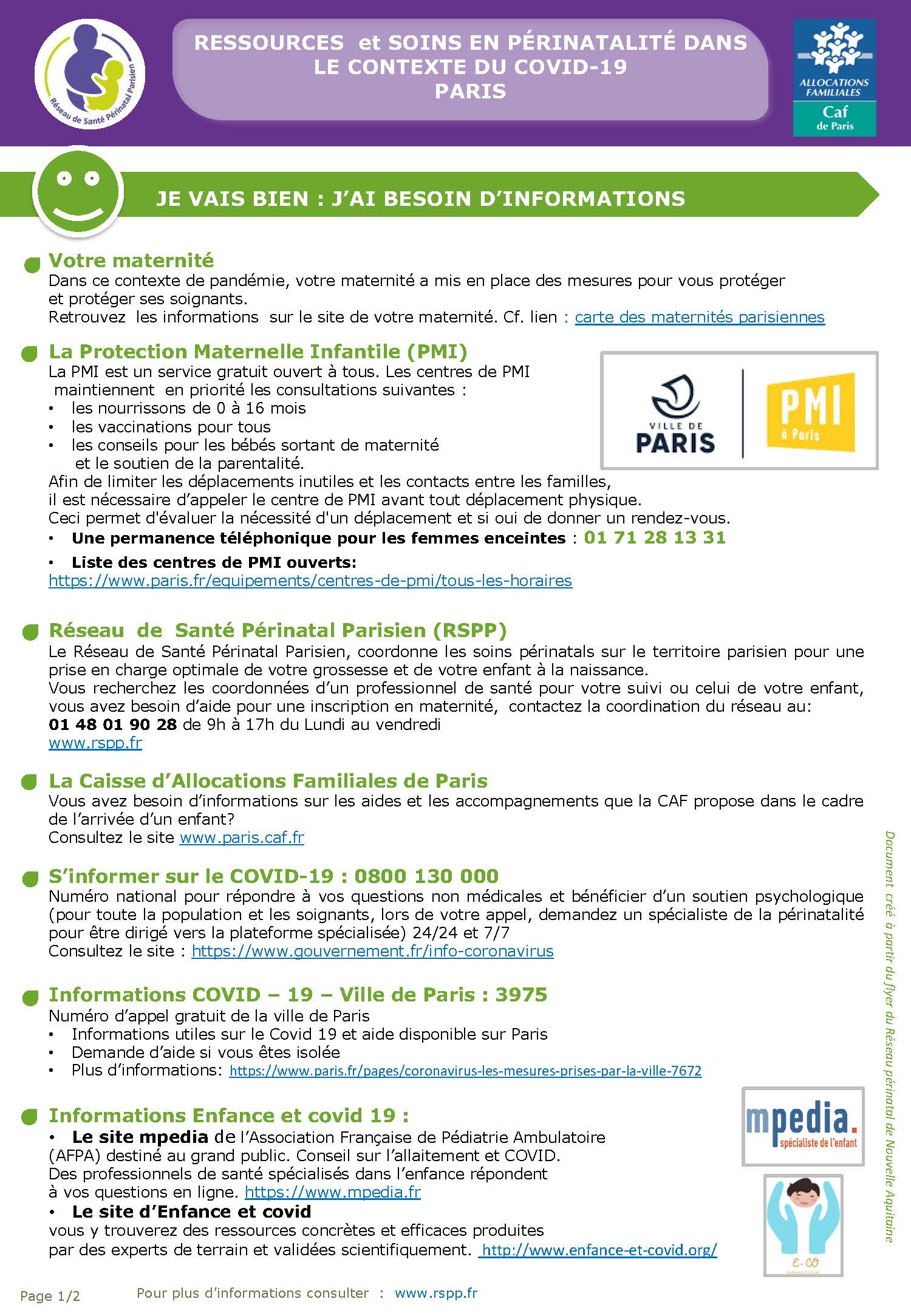 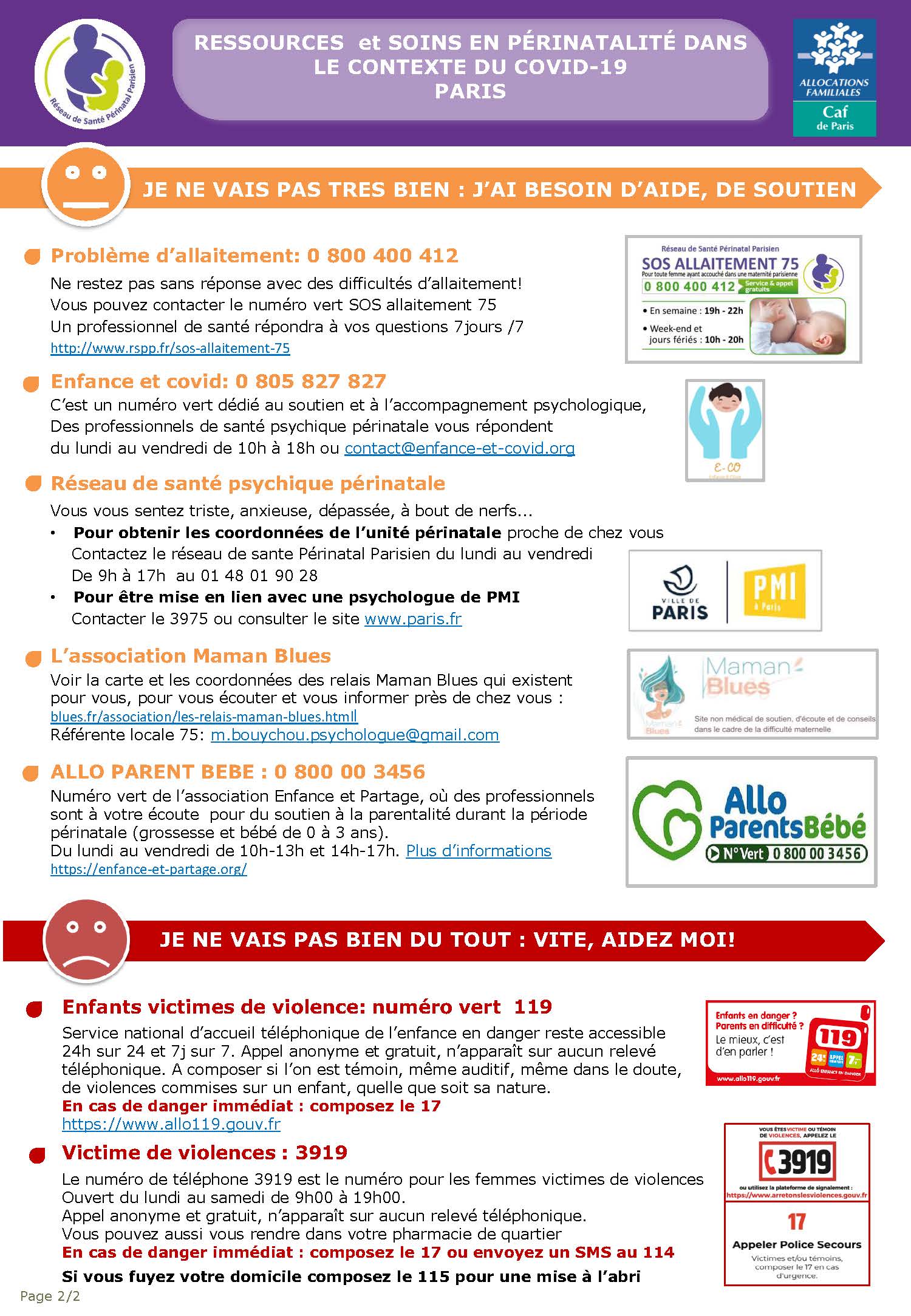 Fiches ressources en périnatalité
Partenariat avec la CAF
Elaboration par les Réseaux de périnatalité
Diffusion par les réseaux de périnatalité et la CAF
Traductions en plusieurs langues

Ligne d’écoute pour les usagers pour soutien psychologique	
Obligation de travailler sur les structures de prise en charge
Identifier les ressources mobilisables
Périnatalité et Covid-19
Webinaire – 15/06/2020 – 17h00/18h30
4
[Speaker Notes: Initiatives du réseau Nouvelle Aquitaine
Mutualisation des bonnes idées
Cette initiative semble intéressante à pérenniser pour sensibiliser les femmes enceintes et jeunes parents à leur sécurité émotionnelle et informer des ressources disponibles sur le territoire
Plus grande visibilité de la santé mentale et de sa prise en charge]
Consultations téléphoniques et téléconsultations en PMI au service de la prévention: transformons l’essai!
Intérêt de la mise à disposition d’un premier niveau d’écoute téléphonique permettant d’orienter si besoin vers les partenaires 

Une nouvelle offre de service testée à une large échelle: médecins, sages femmes, psychologues, conseillères conjugales, puéricultrices…. 
Un recours visiblement facilité constaté par les conseillères conjugales y compris pour les publics fragiles et ayant des difficultés à se déplacer, ou pour les femmes qui travaillent, première marche notamment pour la prise en compte des violences intra-familiales 
Une expérience réussie dans le cadre de l’IVG: une seule consultation en  présentiel pour signer l’accord et la première prise de médicament – examens complémentaires en amont avec des ordonnances scannées – consultation de contrôle par téléphone
Difficultés matérielles Sécurisation des outils
Publics fragiles
Périnatalité et Covid-19
Webinaire – 15/06/2020 – 17h00/18h30
5
[Speaker Notes: La singularité de cette période de confinement a été pour le public de pouvoir s'adresser à un personnel bien identifié qu'il savait de proximité. Le consultant sait que dans un second temps, il pourra poursuivre son suivi avec son interlocuteur CCF en mode présentiel à proximité de chez lui.
Exemple : les CCF. permet un contact avec un public fragile et ayant des difficultés à se déplacer.
Pour les femmes qui travaillent, le suivi a été facilité et elles souhaitent poursuivre le suivi à distance.
Pour les femmes qui travaillent, le suivi a été facilité et elles souhaitent poursuivre le suivi à distance.
2 types de public, 1 connu et l'autre non avant le confinement:
1/  Maintien du lien et poursuite de l'accompagnement
2/ Rompre l'isolement créé par le confinement, générateur de violences et d'angoisses.
Pour les urgences concernant les femmes victimes de violence le télé-entretien est parfait, mais il l'est moins pour le suivi de fond.
Apport positif des réunions  par audioconférence ou visioconférences. Gain de temps , pas de déplacement, meilleure écoute et plus d'efficacité. Mode d'échange à conserver dans l'avenir.

IVG médicamenteuse avec 1 seule consultation en présentiel, pour signer l'accord pour pratiquer l'IVG à domicile et la 1ère prise de comprimés.
Les examens préalables, échographie de datation et Groupe sanguin Rh, étaient pratiqués avant la consultation avec des ordonnances scannées, envoyées aux patientes par mail ou par téléphone.
La consultation de contrôle est effectuée par téléphone, les femmes nous ayant envoyé préalablement leur résultat de bHCG par mail ou par mms. Il n'y a pas eu plus de perdues de vue que d'habitude, peut-être y en a t-il eut moins, et pas de complications non plus.
Des IVG médicamenteuses à domicile ont pû être pratiquées jusqu'à 9 SA, par dérogation, pendant le confinement. Quelques unsont été faits à 8 SA et plus, sans difficultés particulières, ni complications.
Cette extension de délai permettant de pratiquer les IVG médicamenteuses à domicile, rendrait service à certains nombres de femmes qui préfèrent cette méthode et qui n'ont pas toujours des rendez-vous assez rapidement pour être dans le délai légal actuel, soit 7 SA maximum en ville.
Ecoute téléphonique : rappel systématique des familles en post natal sur la base des CS8 par la PMI de Paris , mise en place d’un accès à une psychologue pour des publics fragiles repérés  par d’autres directions du département ( 17 psychologues de PMI mobilisés ) ou boite mail dédiée permettant aux partenaires ou usagers de nous solliciter pendant la grossesse et après la naissance , ou adressage  par les équipes en présentiel et les professionnels assurant l’accueil téléphonique , aux psychologues de PMI confinées à domicile des futures mères ou mères exprimant un besoin : retour positif et vraie demande …..]
Communication
Groupe WhatsApp
Entre les maternités d’un réseau
Entre les professionnels (PMI – Réseau – libéraux…)
Visioconférence
Cellule de crise
Partage d’expérience
Optimisation du temps ( moins de trajet – temps de réunion...)
Animation territoriale 
Au niveau ville-hôpital (par la maternité, par le réseau de proximité, par les CPTS)
Au niveau du réseau de périnatalité >> soutien et accompagnement des professionnels en temps de crise
Rapidité
Réactivité
Facilité d’utilisation
Maintien du lien
Transmission d’infos organisationnelles
Importance des outils de transmission d’information ville-hôpital
Terr-esanté
Périnatalité et Covid-19
Webinaire – 15/06/2020 – 17h00/18h30
6
[Speaker Notes: Groupe WhatsAPP : maternités du 95 pour la recherche de places, maternités du 93 >> organisation territoriale et collaboration public privé
Avec les SF libérales dédiées COVID+
Au sein des structures, entre les différents centres de PMI d’une même circonscription >> chacun pourrait donner des exemples
Information des professionnels à différents niveaux : intra-hospitalier, réseau local ville-hôpital, réseau de périnatalité
Centraliser les informations qui venaient de toute part, classer, redistribuer
Pour les professionnels de ville : veille des informations >> à un seul endroit / se sentir moins isolé
Le COVID a encore plus mis en évidence le besoin de communiquer facilement et rapidement avec des outil simples et disponibles pour le plus grand nombre et résoudre le problème majeur de l’interopérabilité des systèmes informatiques tout en garantissant la sécurité des échanges, données….]
Territoires avec populations vulnérables
Objectifs du PRS 2 : Diminuer la mortalité maternelle, périnatale, néonatale et infantile
Crise = révélateur des fortes inégalités
Accès aux soins
Offre de soins
Nécessité du travail collaboratif en transversal (médico-psycho-social) et ville-hôpital >> décloisonnement et travail en réseau
Grande mobilisation des professionnels pour répondre à ses défis
Innovation
Créativité
Solidarité
Développer la démarche d’Aller vers
Rendre attractif ses territoires pour les professionnels
Doter ses territoires en adéquation avec la population
Grande richesse
Périnatalité et Covid-19
Webinaire – 15/06/2020 – 17h00/18h30
7
[Speaker Notes: Comparaison avec les dom-tom sans la mer et les palmiers
Mobilisation >>Encore plus que les autres territoires
Le travail de décloisonnement et d’accompagnement des situations complexes de manière globale : Maison des femmes, UAP de Montreuil, femmes en errance de ST denis
Le COVID a aussi permis  de décentraliser les lieux de prise en charge classique vers la ville, le domicile ou encore avec le recours à la téléconsultation

Démarche d’aller vers engagée par le CD/ PMI 93 : 
une équipe mobile dans le cadre de la stratégie pauvreté composée d’une sage femme , d’une puéricultrice, d’un travailleur social et d’un médiateur santé pour aller au côté des associations dans les camps , les hôtels sociaux , les centres d’hébergement …. 
Une équipe mobile ouverture des droits des femmes enceintes dans les suites du projet parcours des femmes enceintes porté par l’ARS, le réseau NEF , la CPAM et le CD 93 pour ouvrir les droits notamment dans les centres de PMI et travailler avec l’équipe mobile stratégie pauvreté]